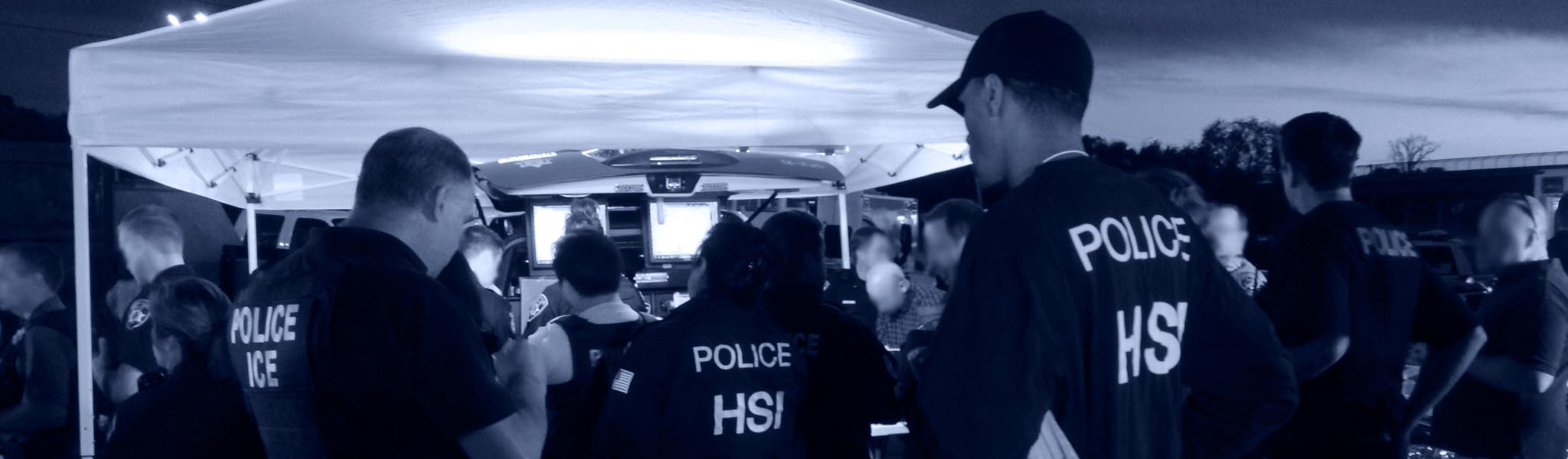 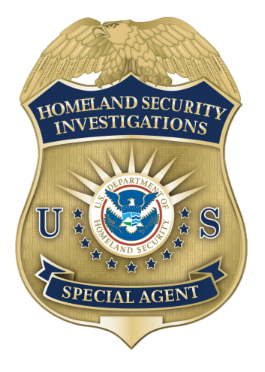 Child Exploitation investigations unit
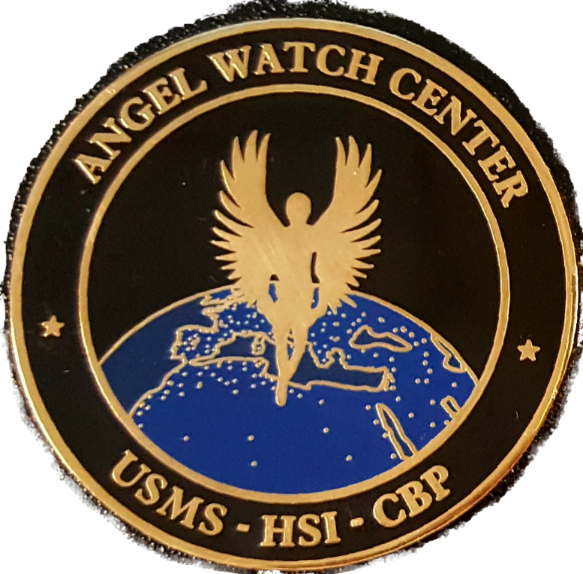 Angel watch Center
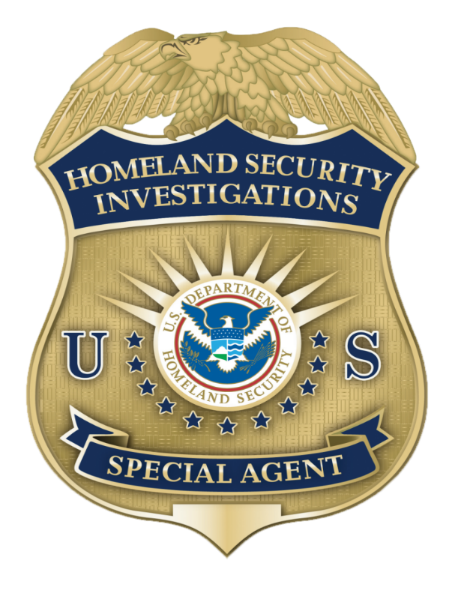 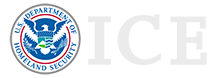 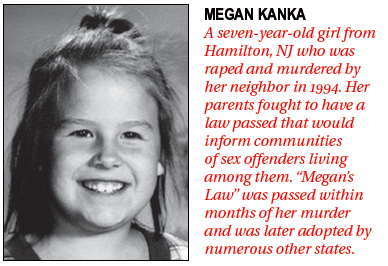 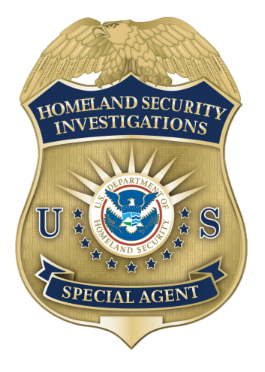 Angel Watch Center
US Sex Offender Laws

Jacob Wetterling Act of 1994
Established guidelines for states to track sex offenders

Megan’s Law of 1996
Provided for the public release of sex offender information

Pam Lychner Sex Offender Tracking and Identification Act of 1996
Established the National Sex Offender Registry (NSOR)

Adam Walsh Child Protection and Safety Act of 2006
Requires sex offenders to notify local law enforcement of any intended 
foreign travel at least 21 days prior to departure
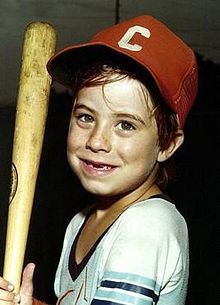 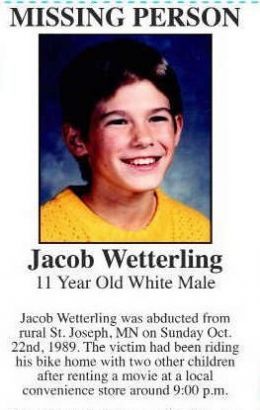 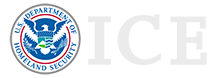 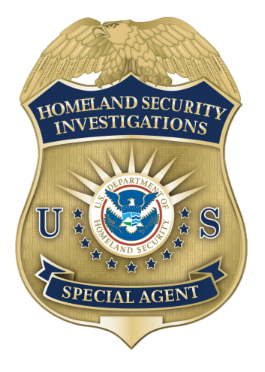 Operation Angel Watch Background
Angel watch center
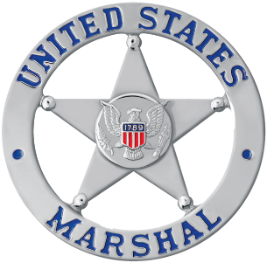 2010 – AW was adopted by HSI Cyber Crimes Center (C3) as a proactive effort to combat child sex tourism
 
The operation expanded to national level targeting (all 50 U.S. states and U.S. territories) 

Began identifying traveling sex offenders with previous convictions involving sex crimes against children 

Coordination with Customs & Border Protection (CBP) and U.S. Marshals Service (USMS) was increased

Information sharing with foreign law enforcement expanded   

USMS partnered with AW by working with state and local law enforcement to ensure offenders were complying with their registry requirements.
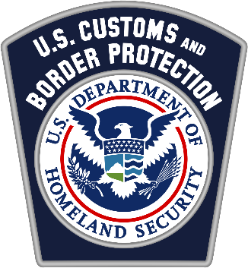 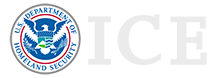 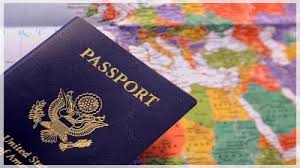 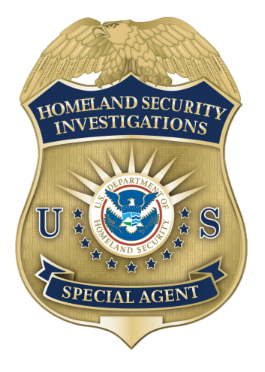 International Megan’s Law (IML)
Angel watch center
February 8, 2016:  U.S. Congress passed & President Obama signed the International Megan’s Law to Prevent Child Exploitation and Other Sexual Crimes Through Advanced Notification of Traveling Sex Offenders 

  The statute formalized creation of the Angel Watch Center (AWC) located at C3 (Northern VA)

The law mandated that all covered child sex offenders with a current duty to register to be issued a passport bearing the IML endorsement identifying them as a child sex offender

Covered sex offenders are mandated to provide notice of international travel to the appropriate official as well as provide their flight information including anticipated dates, address or other contact information while outside of the U.S., purpose for travel, etc.  The sex offender must also continue to update any changes to this information.
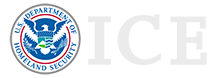 Angel Watch Center
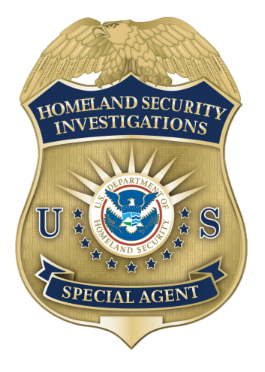 Angel watch center
The AWC is located within HSI’s Cyber Crimes Center in Northern Virginia 

Provides notification to foreign nations through our Attaché offices regarding the travel of convicted child sex offenders

HSI, USMS, CBP and U.S. State Department partnerships

Strengthened coordination efforts among agencies involved

Provision for DOS to mark U.S. passports

Expansion of international partnerships
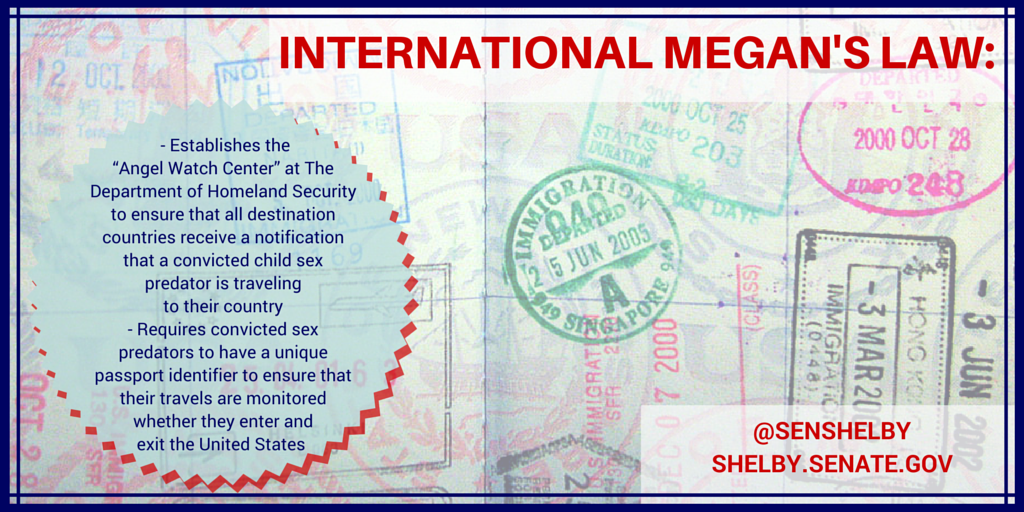 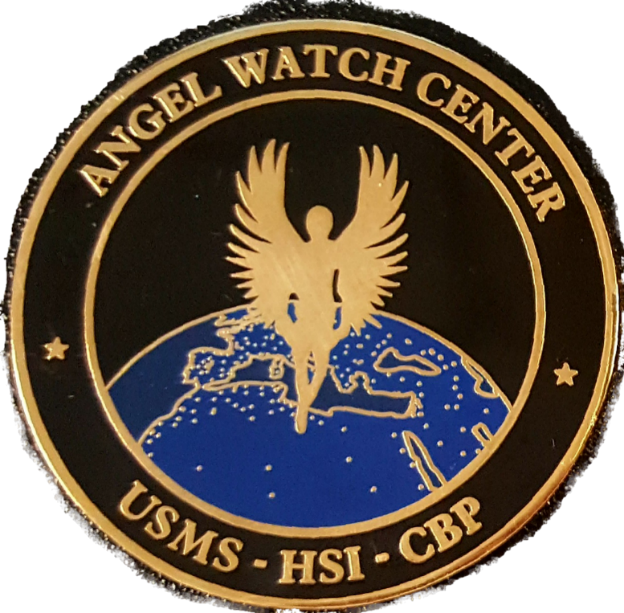 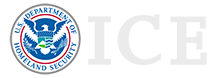 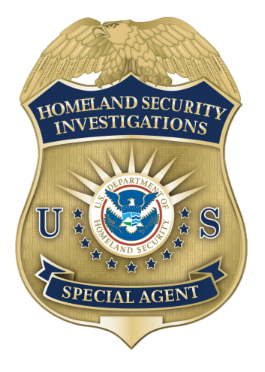 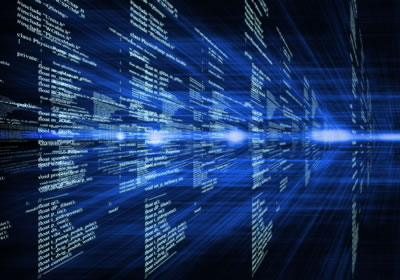 Angel watch center
Angel Watch Traveling Child Sex Offender (TCSO) 
Notification Process
HSI analysts and their CBP partners identify TCSOs by comparing flight passenger 
      manifests to the National Sex Offender Registry (NSOR)

The NSOR is a component of National Crime Information Center (NCIC) database - a computerized index of criminal justice information available to Federal, state, and local law enforcement.

Biographical data and other identifiers associated with the passenger data, sex offender registration and conviction information is reviewed thoroughly to determine if the passenger is subject to the provisions of IML.
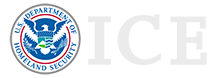 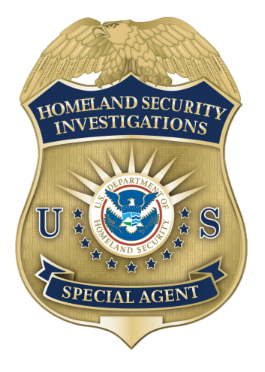 Angel watch center
Angel Watch TCSO Notification Process (Cont.)
Additional research is conducted to analyze travel patterns 

Analysis of open source and social media activity is performed

All available information is considered to determine whether or not notification is appropriate.

A notification is sent to the respective HSI Attaché office or CBP Liaison as well as to the USMS
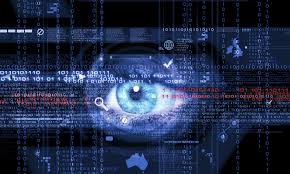 Notification includes the TCSOs identifiers, flight information, relevant open source/social media information (if available) and the NSOR record or state public sex offender registry information.
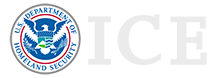 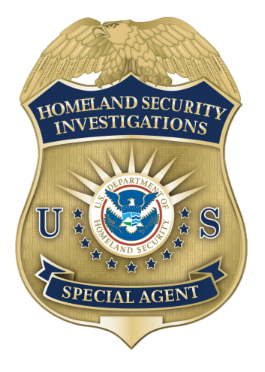 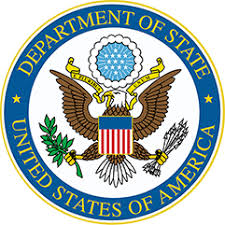 Angel watch center
DHS/ U.S. Department of State Coordination
In accordance with International Megan’s Law, the Angel Watch Center works with the Department of State to identify covered child sex offenders who are required to receive a passport endorsement.

The endorsement will state the following: THE BEARER WAS CONVICTED OF A SEX OFFENSE AGAINST A MINOR, AND IS A COVERED SEX OFFENDER PURSUANT TO 22 USC 212B(C)(1).
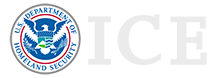 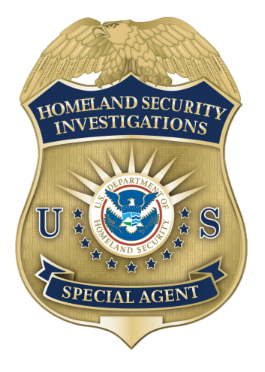 Angel watch center
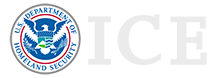 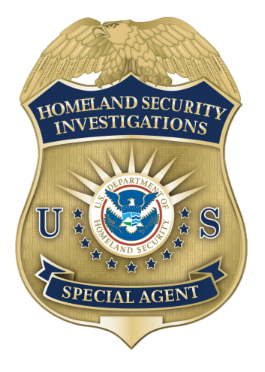 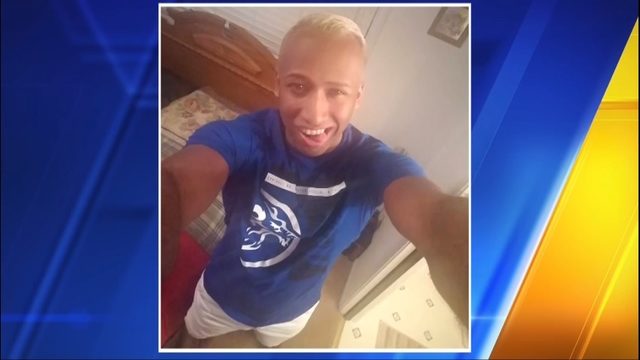 Angel watch center
Angel Watch Center Success / Case Development
CASE STUDY 1:
On 2/28/2018, Leonard LEWIS was referred through the AWC to the CBP liaison in 
    London, U.K. based on his status as a registered sex offender and 2011 conviction 
    for possession of sexual exhibition of a minor.  

During an inspection by the UK Border Force, child pornography was discovered on LEWIS’ 
    phone.  LEWIS was arrested and deported back to the U.S. 

Additional research indicated that the subject was likely traveling to the UK to take part in a 
    youth cheerleading camp.  

HSI received and confiscated the electronic devices and searched LEWIS’ home which led to the discovery of more than 5,000 images and 2,000 videos of child pornography.  

At least two minor victims who were coached by LEWIS have come forward as a result.  The case is pending.
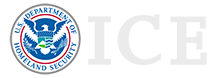 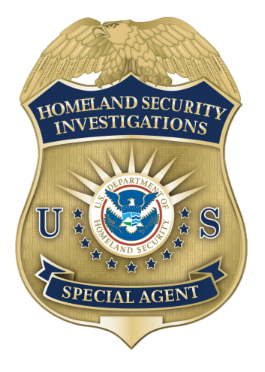 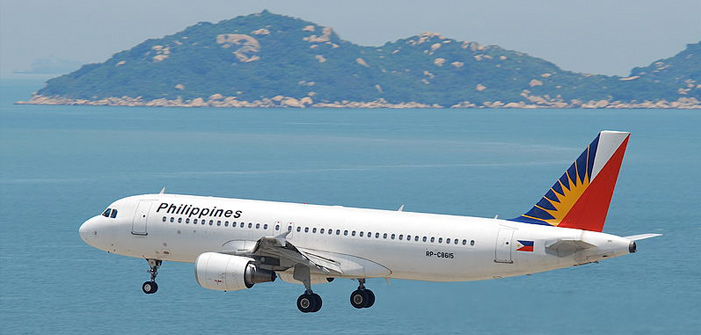 Angel watch center
Angel Watch Center Success 
HSI Phnom Penh, CNP & GDI
In February, 2019 HSI Phnom Penh received information about USC, Edward MARISPINI, that stated MARISPINI, while working at an international school in Phnom Penh was inappropriately touching the students.  After witnessing this behavior, a teacher at the school (reporting party) conducted an online search of the subject and found that MARISPINI  was a Registered Sex Offender from the State of Minnesota. 

HSI contacted Angel Watch who worked with the USMS and State Department, and based on MARISPINI’s conviction for child molestation, and Meagan’s Law, MARISPININ’s U.S. Passport was revoked. This revocation led to MARISIPINI being in violation of Cambodia’s Immigration Laws. 

HSI Phnom Penh officially requested CNP and GDI to assist in locating/detaining MARISPINI and then deport him back to the U.S. based on his unlawful presence in Cambodia.

On February 19, 2019, MARISPINI was detained by CNP outside the U.S. Embassy and transported to GDI until he was transported to the Phnom Penh International Airport and deported to the U.S.
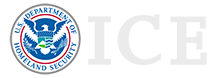 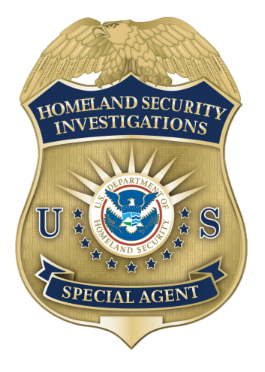 Angel watch center
Proactive Efforts
Angel Watch notifications are provided to foreign law enforcement authorities to utilize as they deem appropriate.
			Angel Watch notifications are NOT an effort:

to restrict the travel of U.S. persons
to generate an arrest for every notification
to monitor all activity of registered child sex offenders
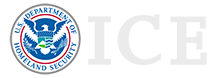 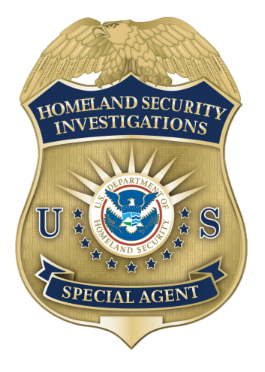 Angel watch center
Fiscal Year Statistics
FY 2015
2172 notifications / 1067 denials
FY 2016
1780 notifications / 1089 denials
FY 2017
2060 notifications / 1276 denials
FY 2018
3453 notifications / 1444 denials
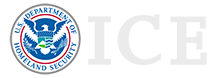 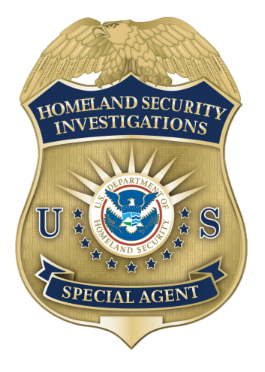 Angel watch center
HSI Phnom Penh Fiscal Year (FY) Statistics
FY-October 1st -September 30th
FY 2017
11 notifications / 9 denials
FY 2018
19 notifications / 15 denials
FY 2019
3 notifications / 2 denials
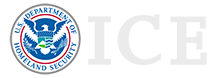 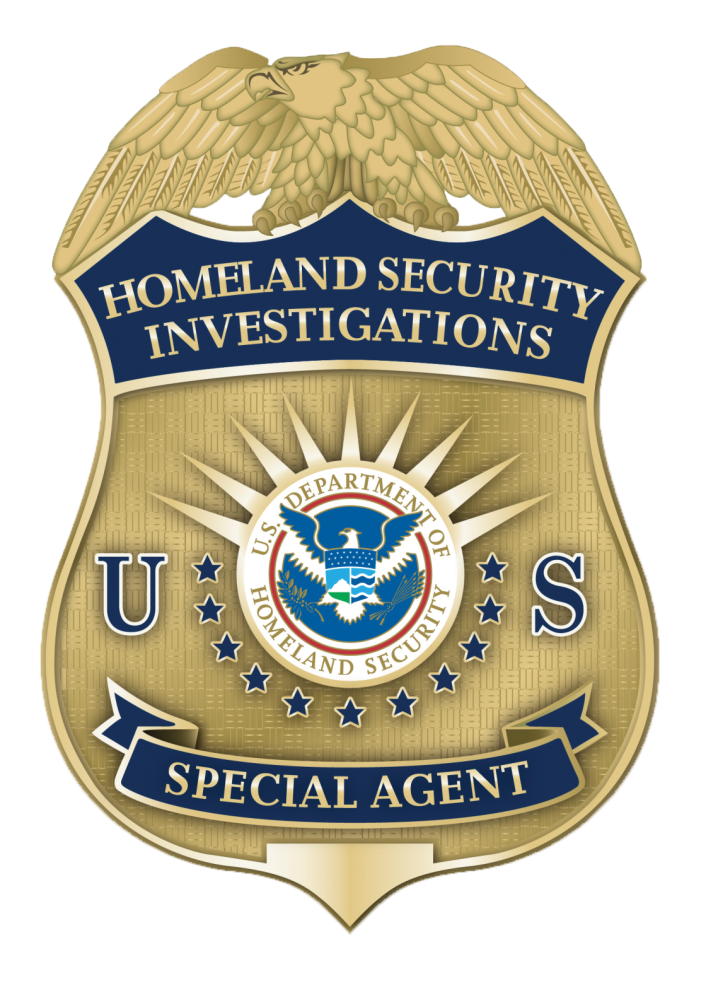 Q
A
&
Protecting the Homeland with Honor, Service, and Integrity
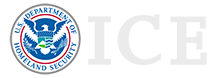